Problem Definition
Periodic boundary in x and y direction and fixed boundary condition in z direction.
Two reservoirs at the top and bottom which are made of graphene sheet with dimension of 50×50 Å2. 
Carbon Nano Tube with a diameter of 20.3 Å and length of 30 Å connecting two reservoirs .
Initially water temperature and number of water molecules are 333 K and 3593, respectively.
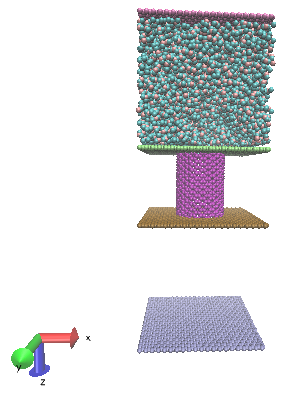 50 Å
30 Å
20.3 Å
50 Å